Welford on Avon
Neighbourhood Development Plan
Parishioner Update & Consultation
April 6th , 2014
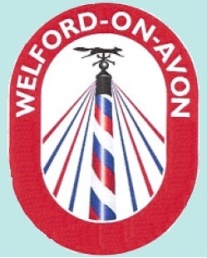 Agenda
Structure
Neighbourhood Plan
SDC Planning Context
Progress since December
The Vision of 2031
Draft Policy Areas and Policies
Save Welford Action Group
Parish Feedback
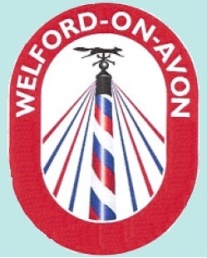 Structure
Parish Council
Neighbourhood Plan Team
Save Welford Action Group
Strategic Role
 Legally Enforceable Result
 Late 2014 Implementation
 Comprehensive & Diligent
 Must be aligned with:
 National Policy
 District Policy
Tactical Operations Role
 Research Applications for           	Parish Council
 Co-ordinate Village Defence
 Detailed & Timely Response
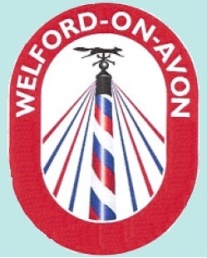 Neighbourhood PlanProgress to Date
ONGOING
DONE
ONGOING
DONE
ONGOING
DONE
DONE
ONGOING
SDC Planning Context
Local Housing Needs for District is currently defined xxxxx houses by 2031
New towns: Long Marston Airfield proposal
Gypsy & Traveller Local Plan
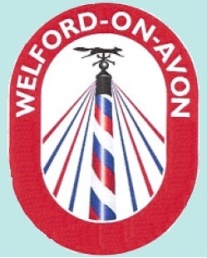 Neighbourhood PlanProgress since December
Multiple full day workshops
Neighbourhood Plan Timeline amended to run to 2031
Revised Vision and Objectives
Draft Policy Areas defined
Draft Policies drawn up for parish feedback and critiquing.
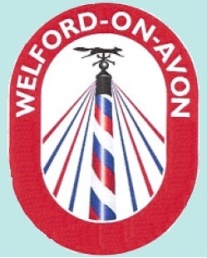 Neighbourhood PlanThe Vision of 2031
In 2031, we will be a thriving inclusive community sustaining the village character and community across all age and demographics groupings. We aim to meet the identified needs of each and every significant group.

We will support this vision through:
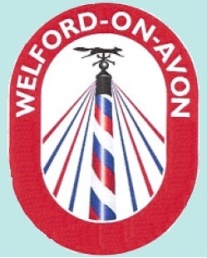 Neighbourhood PlanThe Vision of 2031
Housing developments
an appropriate mix of up to 75 houses
sympathetically integrated into the village environment
Increased home working
Dedicated small business units will support local employment to minimise commuting & improve environmental and economic sustainability.
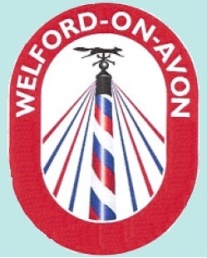 Neighbourhood PlanThe Vision of 2031
Local Facilities
support a wide range of activities including small businesses through high quality sustainable infrastructure
including village meeting places, 
indoor and outdoor sports facilities
high speed communications.
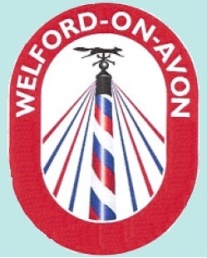 Neighbourhood PlanThe Vision of 2031
Existing issues
River and surface water flooding will have been controlled.
Traffic will have been managed ensuring the village roads are safe for all residents. 
Public transport will have been improved.
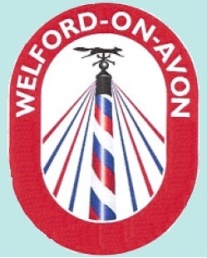 Neighbourhood PlanThe Vision of 2031
Green Areas of Separation
will maintain the separate identity of Welford on Avon and adjacent settlements. 
The rural nature of the parish will have been preserved and continue to feature open spaces, mature woodland with pleasant vistas set in a green environment. 
Our heritage assets will be maintained and protected.
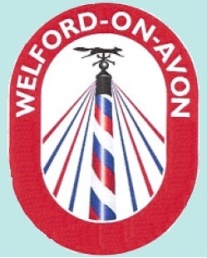 Neighbourhood PlanPolicy Areas
Environment
Heritage
Infrastructure
Sports, Leisure and Recreation
Economic Development
Housing and Land Use
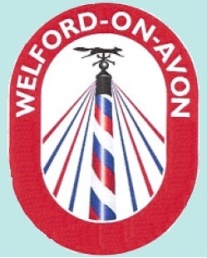 Neighbourhood PlanDetailed Policies – YOUR FEEDBACK
Please take a look at the attached feedback form and assess each policy in turn
There are currently a total of 43 policies
Members of the Neighbourhood Plan team are here to help with any questions you have.
All feedback should be with the Neighbourhood Plan team by the deadline of 2nd May 2014
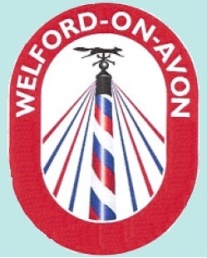 Structure
Parish Council
Neighbourhood Plan Team
Save Welford Action Group
Strategic Role
 Legally Enforceable Result
 Late 2014 Implementation
 Comprehensive & Diligent
 Must be aligned with:
 National Policy
 District Policy
Tactical Operations Role
 Research Applications for           	Parish Council
 Co-ordinate Village Defence
 Detailed & Timely Response
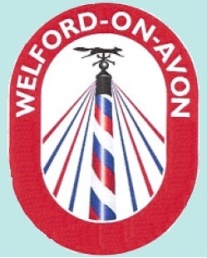 Current Welford housing objective up to 2028:   51-75 dwellings
Save Welford Action Group Proposed Developments as at 6th April 2014
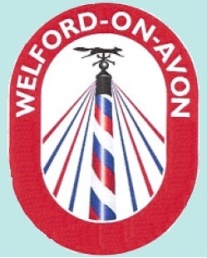 Parish Feedback ReminderWe need your views on.....
Our Vision for 2031
Our Draft Objectives
BUT MOST IMPORTANTLY ON
Our Draft Policies

Please complete the feedback form provided when you arrive and give it to a member of the team. 
Please give us your email address so all of the parish council groups dealing with planning can keep you informed.
Please take away your copy of the draft Plan if you wish to review it further and provide additional feedback.
Please remember our deadline for your feedback is 2nd May 2014